Better Use of Ensembles in Operations Through Clustering and Ensemble Sensitivity Analysis
Austin Coleman, Brian Colle, Jim Nelson, and Travis Wilson
Motivation
As technology improves and NWS responsibilities expand
Forecasters have access to more data with simultaneously less time to interrogate those data
The National Blend of Models (NBM) is frequently used as a first-guess for said forecasts
Blends a large amount of forecast data, but can be seen as a black box
Forecasters desire more information about what makes up the NBM
Ensemble mean of NBM’s sub-ensemble systems (CMCE, GEFS, and ECMWF) is one way to quickly summarize solutions
Problem: it often washes out important nuance amongst ensemble membership
Motivation
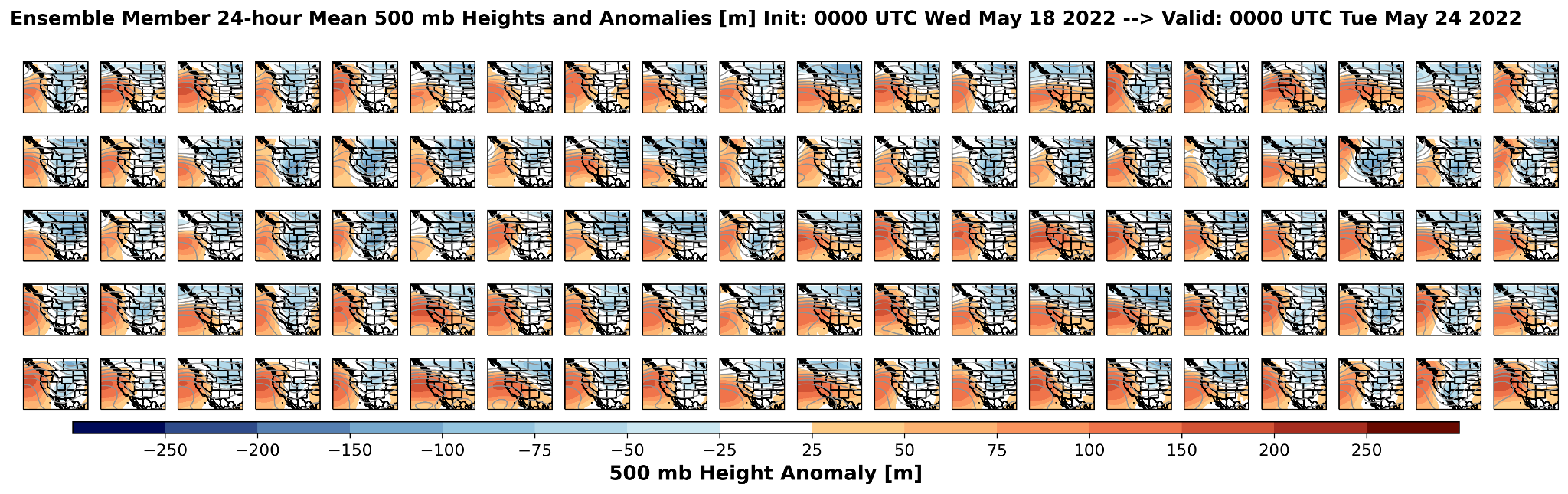 Solution? Develop a clustering approach to break down an ensemble forecast into its most prevalent scenarios!


Inspired by and in collaboration with fuzzy clustering work conducted at Stony Brook
As technology improves and NWS responsibilities expand
Forecasters have access to more data with simultaneously less time to interrogate those data
The National Blend of Models (NBM) is frequently used as a first-guess for said forecasts
Blends a large amount of forecast data, but can be seen as a black box
Forecasters desire more information about what makes up the NBM
Ensemble mean of NBM’s sub-ensemble systems (CMCE, GEFS, and ECMWF) is one way to quickly summarize solutions
Problem: it often washes out important nuance amongst ensemble membership
This isn’t a viable answer either!
How does it work?First, we break down the forecast (super-ensemble of CMCE, GEFS, & ECMWF) into its leading modes of variability via EOF Analysis (traditionally known as PCA)
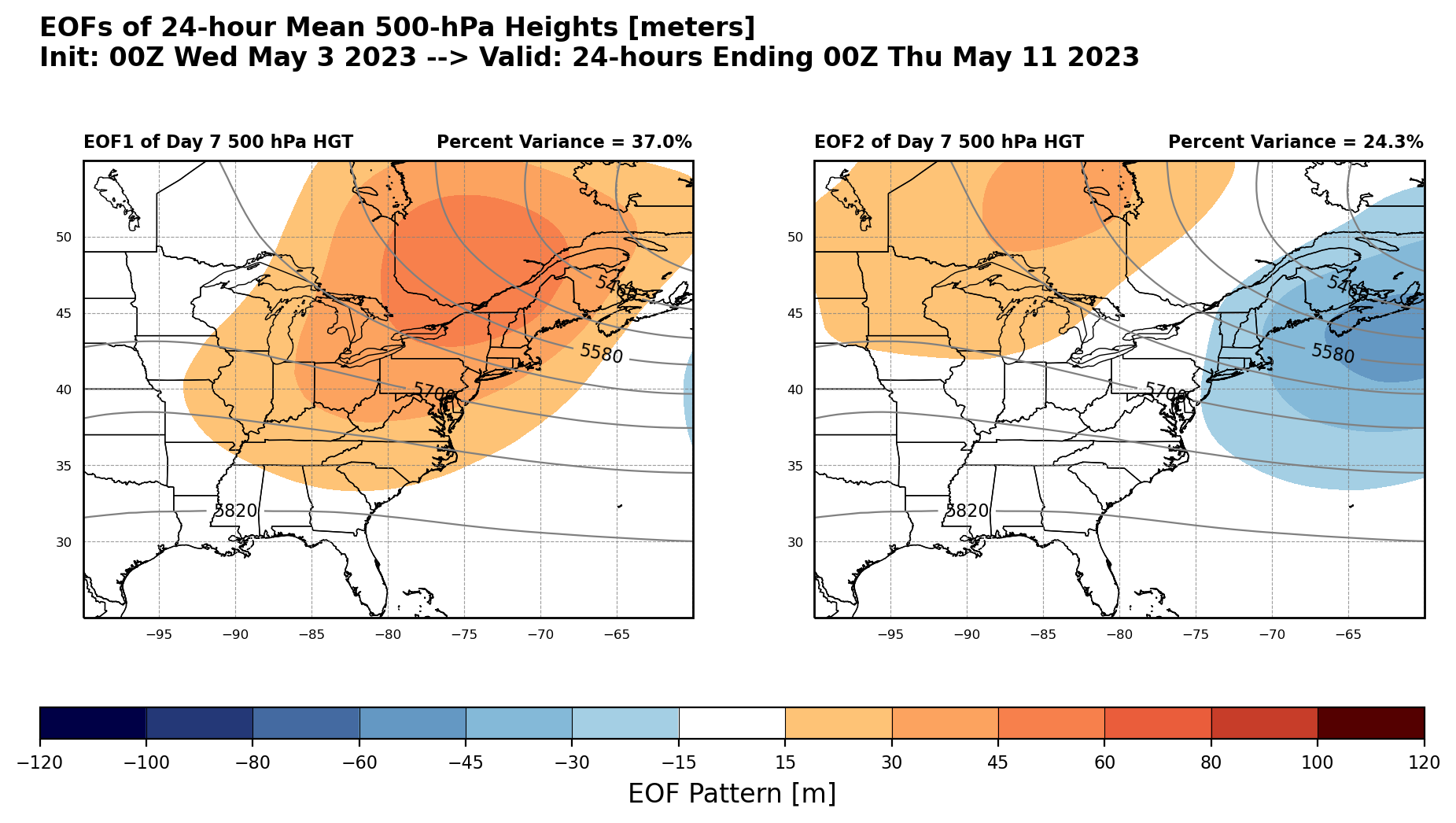 Secondary mode of uncertainty: 
NW-SE positioning of trough
Leading mode of uncertainty: 
Amplitude of trough
How does it work?Next, we use k-means clustering to assign members to cluster scenarios
Cluster 1
Shallower trough likely shifted SE
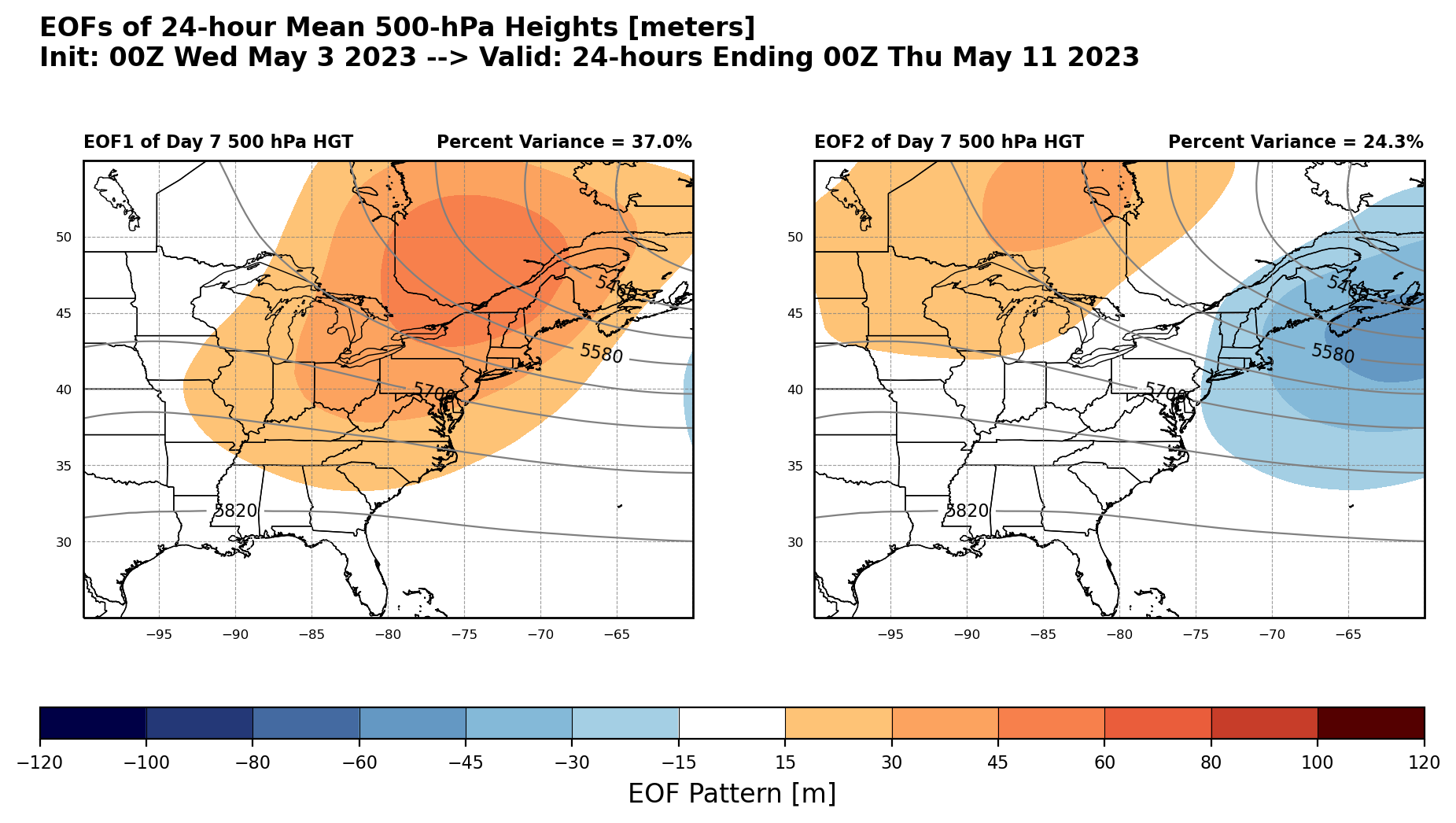 EOF 1
First two EOFs for reference
Principal component (PC) phase space shows us the forecast scenario for each ensemble member (and system)
Trough Shifted SE
Members with positive PC1 will look more like EOF1 whereas members with negative PC1 will look opposite EOF1
Leading uncertainty mode: 
Amplitude of trough
K-means clustering groups members with similar scenarios

(WPC pg keeps # clusters fixed at 4)
Deeper Trough
Shallower Trough
Cluster 4
Deeper trough shifted SE
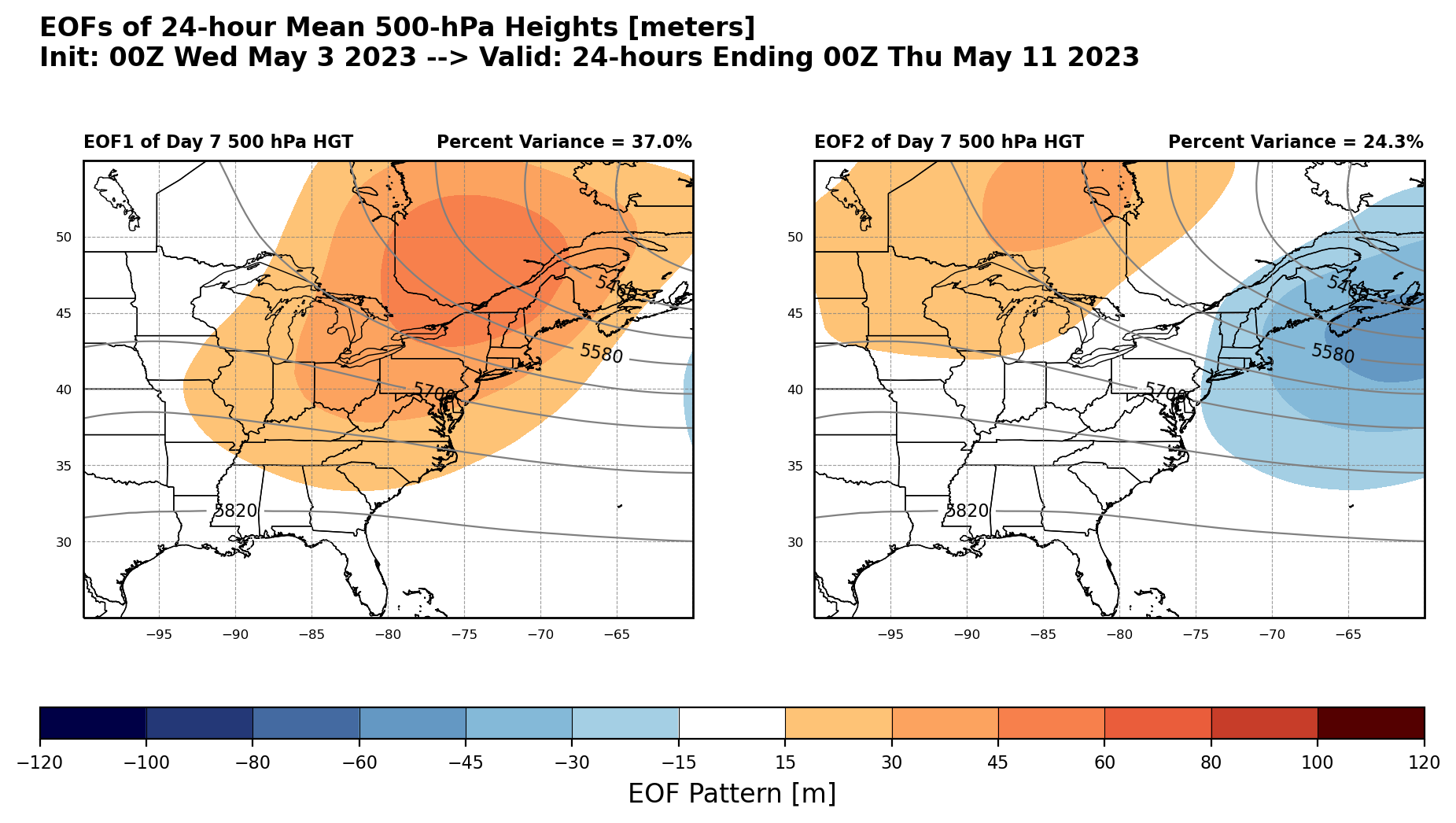 EOF 2
Cluster 2
Deeper trough with little shift in position
Cluster 3
Trough shifted NW
Trough Shifted NW
Secondary uncertainty mode: 
NW-SE trough position
[Speaker Notes: Now that we know how the leading modes of ensemble forecast uncertainty look spatially, we can analyze each ensemble member in the context of those uncertainty modes by displaying them in principal component space. Basically, members with a positive PC1 will look more like EOF1 and members with a negative EOF1 will look opposite EOF1. The same goes for the secondary leading mode EOF2, and PC2. And the fact that we can summarize all of this information into 2 dimensions is pretty incredible! After plotting members in PC1-PC2 phase space, we see that some of them cluster together. To create the clusters, we use k-means clustering to assign each member to a group of similar forecasts. These are denoted by the number shown for each ensemble member.]
Don’t even need to look at EOFs or PCs to use!Can skip straight to the cluster forecasts (of 500-hPa heights in this case)
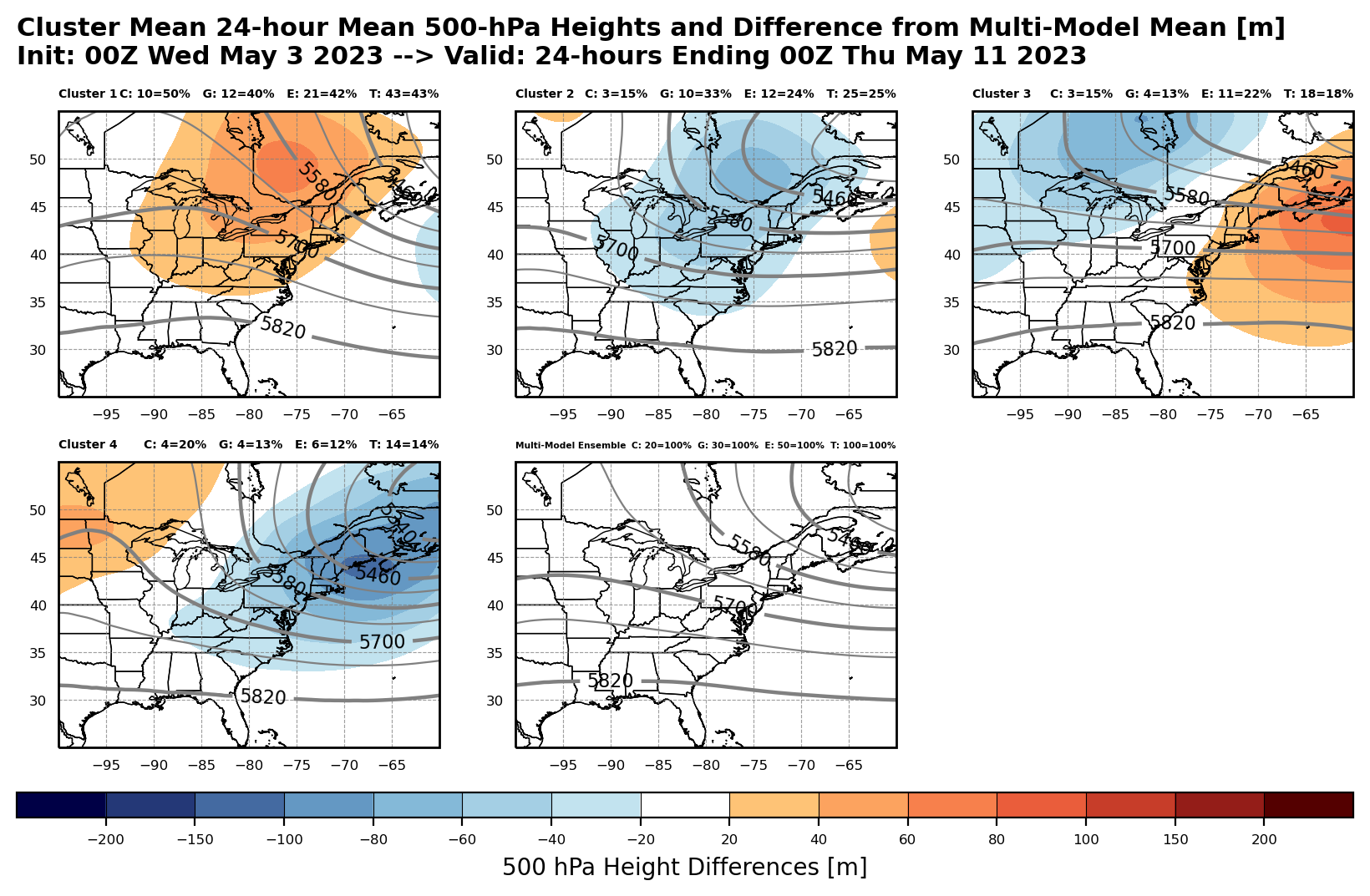 Color-filled contours show differences from multi-model ensemble mean
Shallower Trough shifted SE
Deeper Trough
Trough shifted NW
Deeper Trough shifted slightly SE
Multi-model Mean
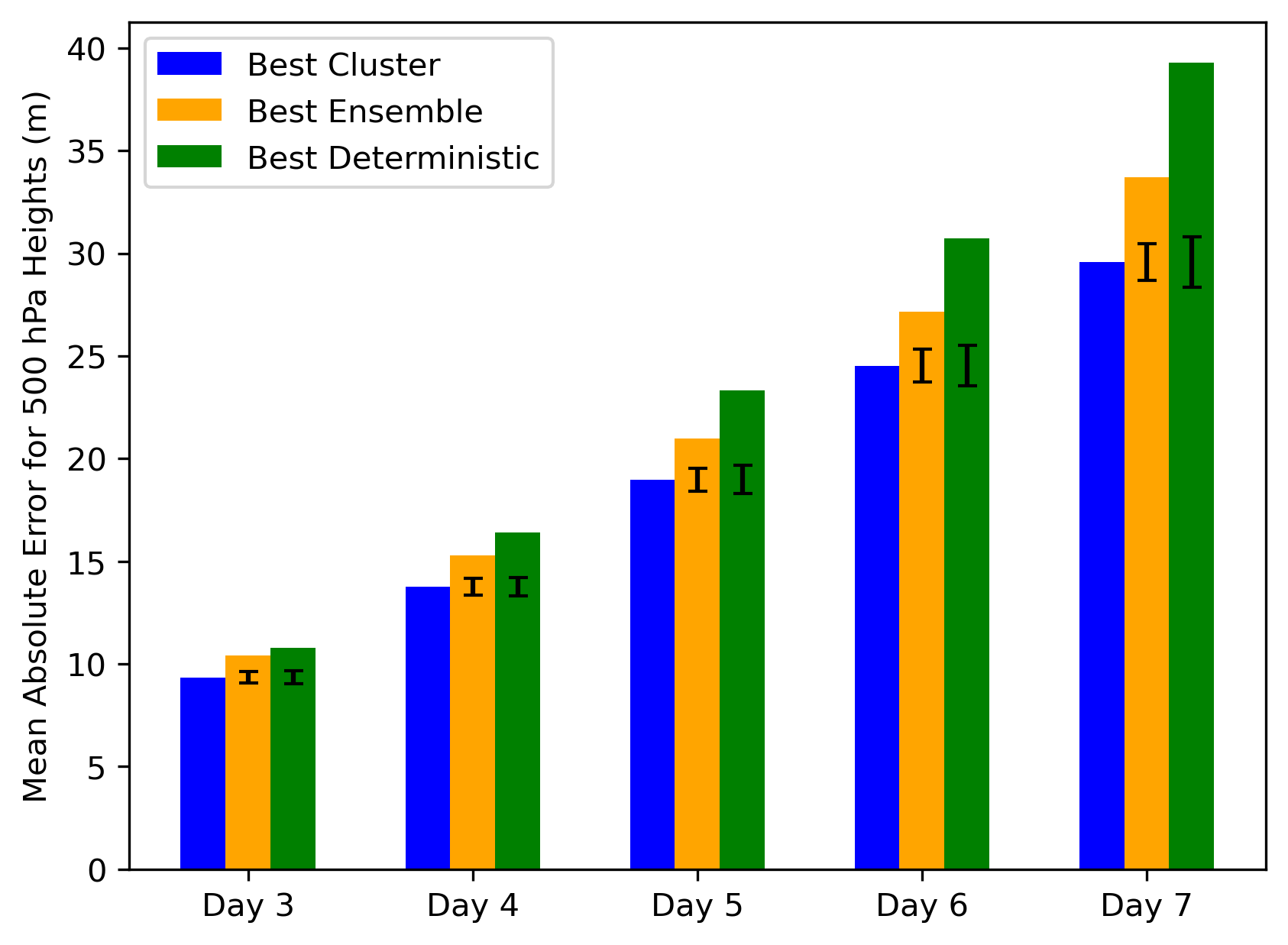 Don’t even need to look at EOFs or PCs to use!Can skip straight to the cluster forecasts (of 500-hPa heights in this case)
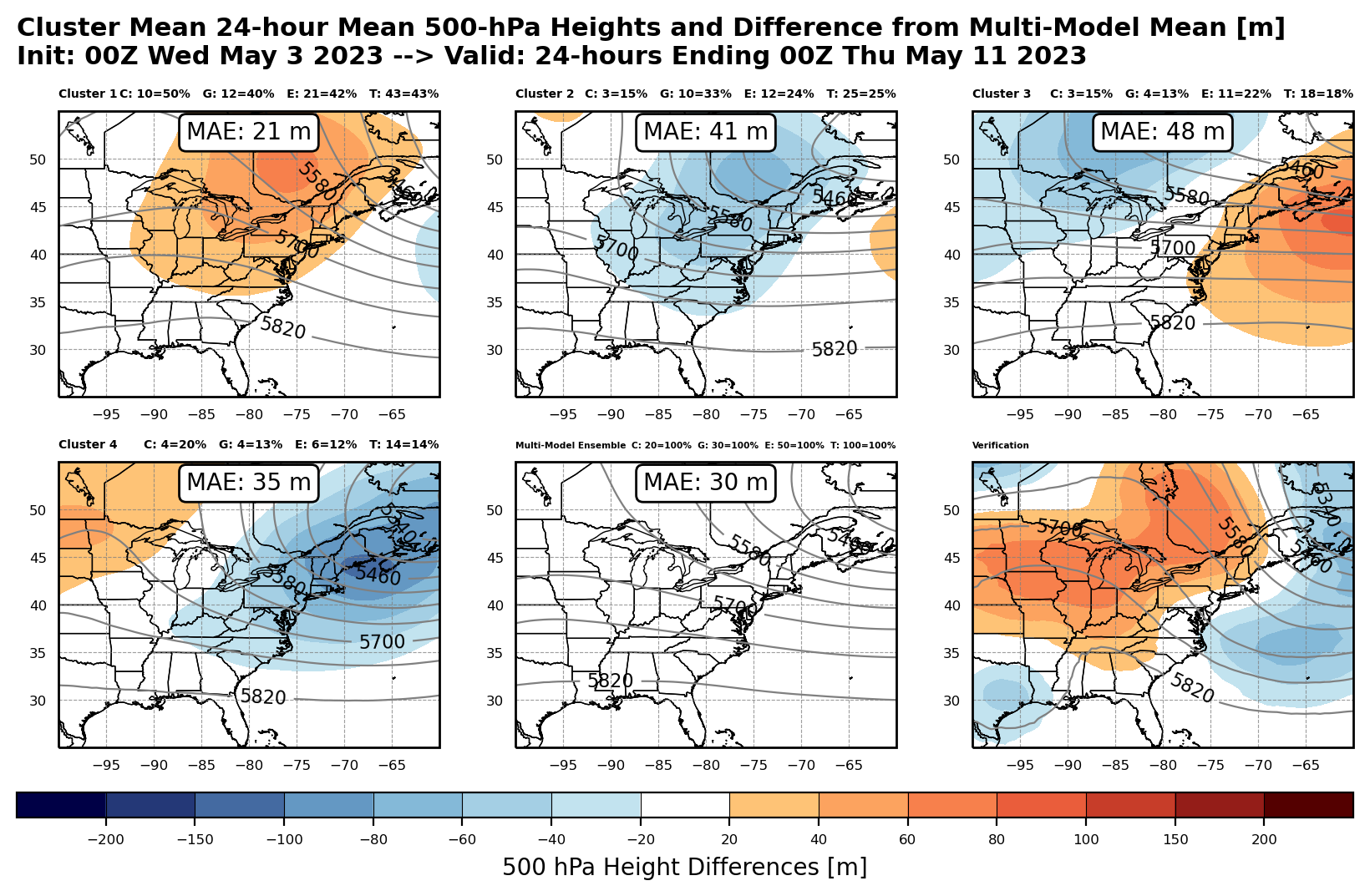 Best cluster forecast verifies better than best ensemble or deterministic forecast!**
(Lamberson et al. 2023)

**Doesn’t mean we should be trying to identify the best cluster ahead of time
Shallower Trough shifted SE
Deeper Trough
Trough shifted NW
Deeper Trough shifted slightly SE
Multi-model Mean
[Speaker Notes: - We can’t say the highest membership cluster is always the best cluster or performs better than the ensemble mean. That’s an open research question we’re exploring, but anecdotally forecasters have told me that oftentimes they see near-outlier clusters, or clusters with less membership but a more extreme scenario, verifying pretty well. I’ll pause here for questions or if anyone has any experiences with clusters/cluster verification they’d like to share!]
Can use 500-hPa height clusters to predict other fields24-hr QPF
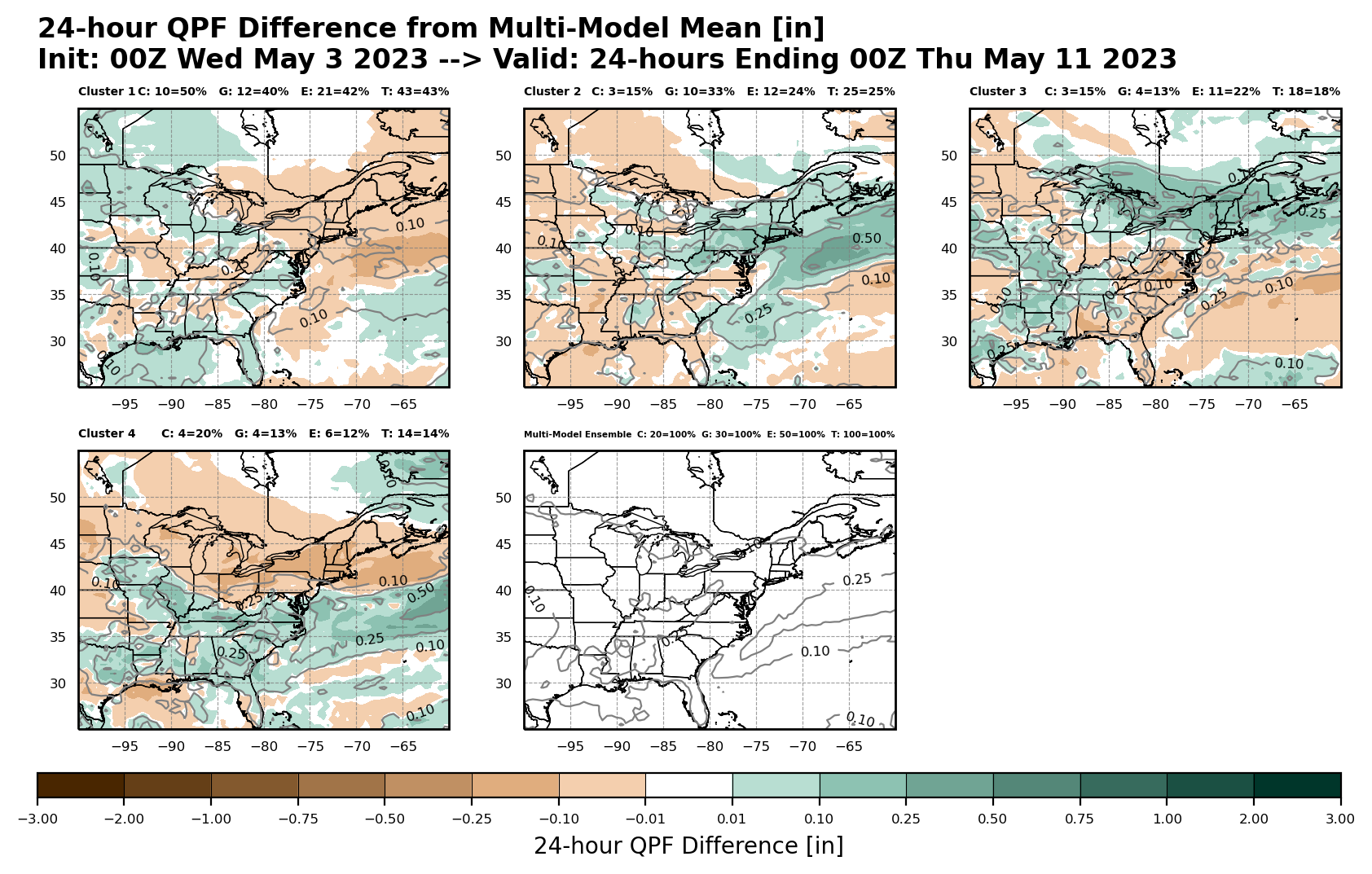 Cluster 1
Cluster 2
Cluster 3
Cluster 4
Multi-model Mean
We also have a page that clusters on QPF uncertainty!Based on NBM QMDs (100 members)
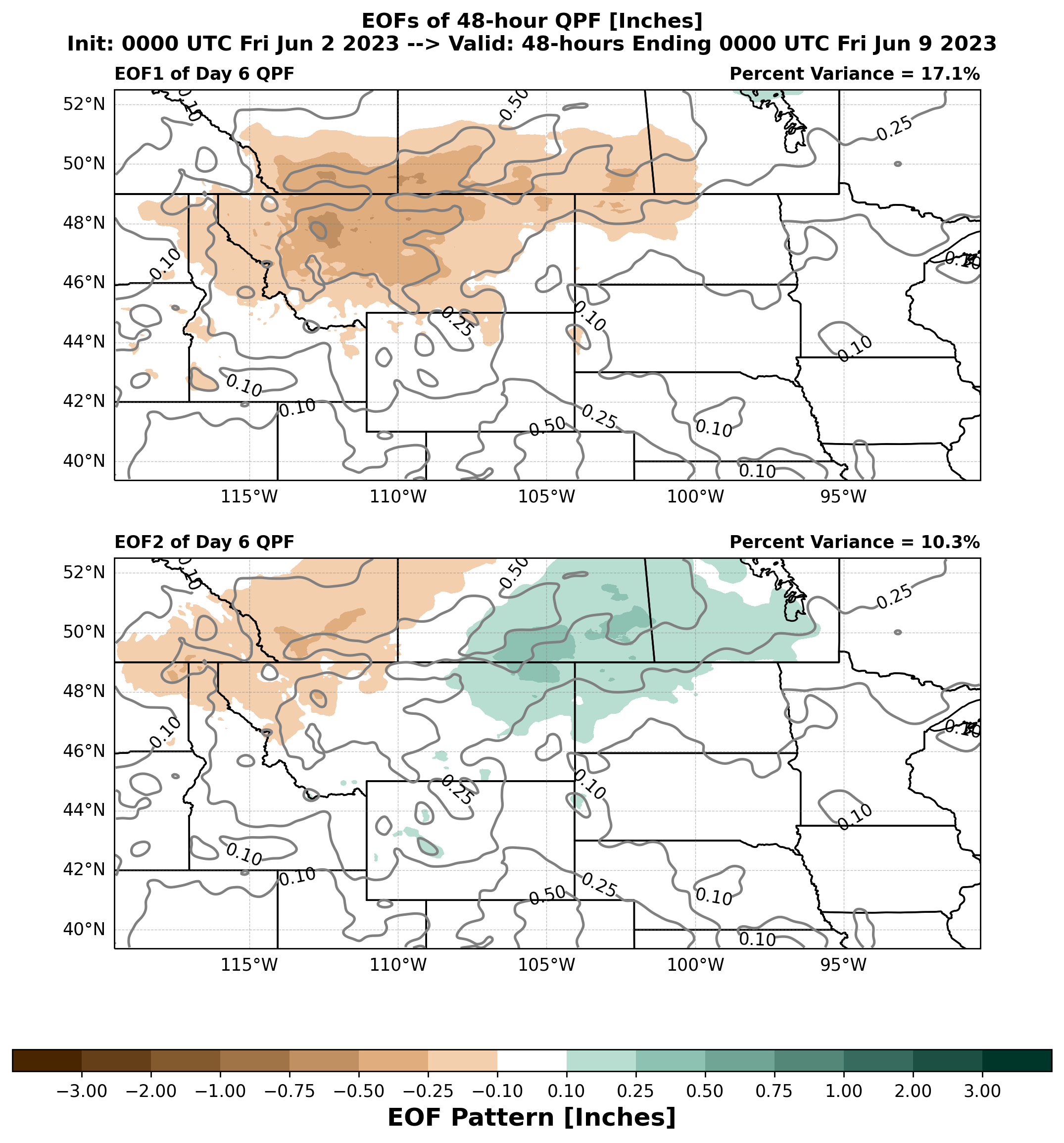 Leading mode of 48hr QPF uncertainty is precipitation amounts
Secondary mode of 48hr QPF uncertainty is position of precipitation max
We also have a page that clusters on QPF uncertainty!48-hr QPF 50th  Percentile by Cluster
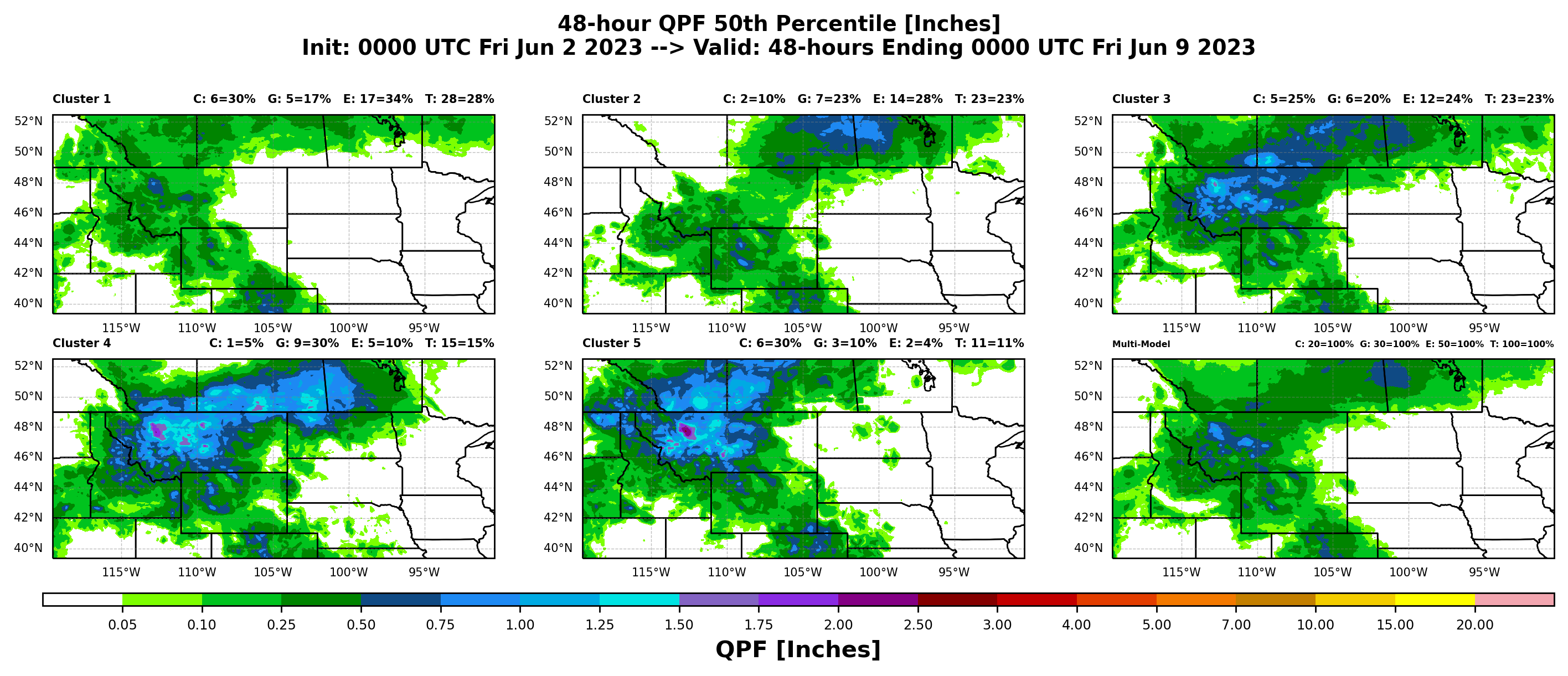 Forecasters regularly use this guidance!
Clustering technique has quickly gained popularity within the NWS (largely due to Western & Central Region championing it!)
In 2019, ensemble clustering tool was mentioned 38x in NWS AFDs
By 2021, it was referenced over 3,600x in AFDs 
Clustering also used as a centerpiece of the experimental ensemble visualization platform known as the Dynamic Ensemble-based Scenarios for IDSS (DESI)
As part of DESI, the clustering technique is used as both a scientific forecasting tool and a communication tool
But they want more context about how the different clusters came to be……Cue ensemble sensitivity analysis (ESA)!
Clusters tell you the different prevalent forecast outcomes, but don’t provide any context on what leads to those outcomes
Forecasters can look at the forecast evolution of each cluster and infer which early forecast differences lead to different outcomes, but takes a lot of time/energy and can be tricky
Ensemble sensitivity analysis relates the possible forecast outcomes back to the early forecast state – quantifies which early features are most relevant to scenario
Clustering describes the “what”, and ensemble sensitivity explains the “why”
Forecasters often ask for the “why” in DESI feedback surveys
Actively developing this product as a web-based tool (should be available on the main WPC cluster page in the next few weeks)
Also in collaboration with Brian Colle at Stony Brook
ESA tells us how the atmosphere needs to evolve early on in order to look like a given EOF!  Response Function: PC Values (in this case, positioning of the cut-off low)
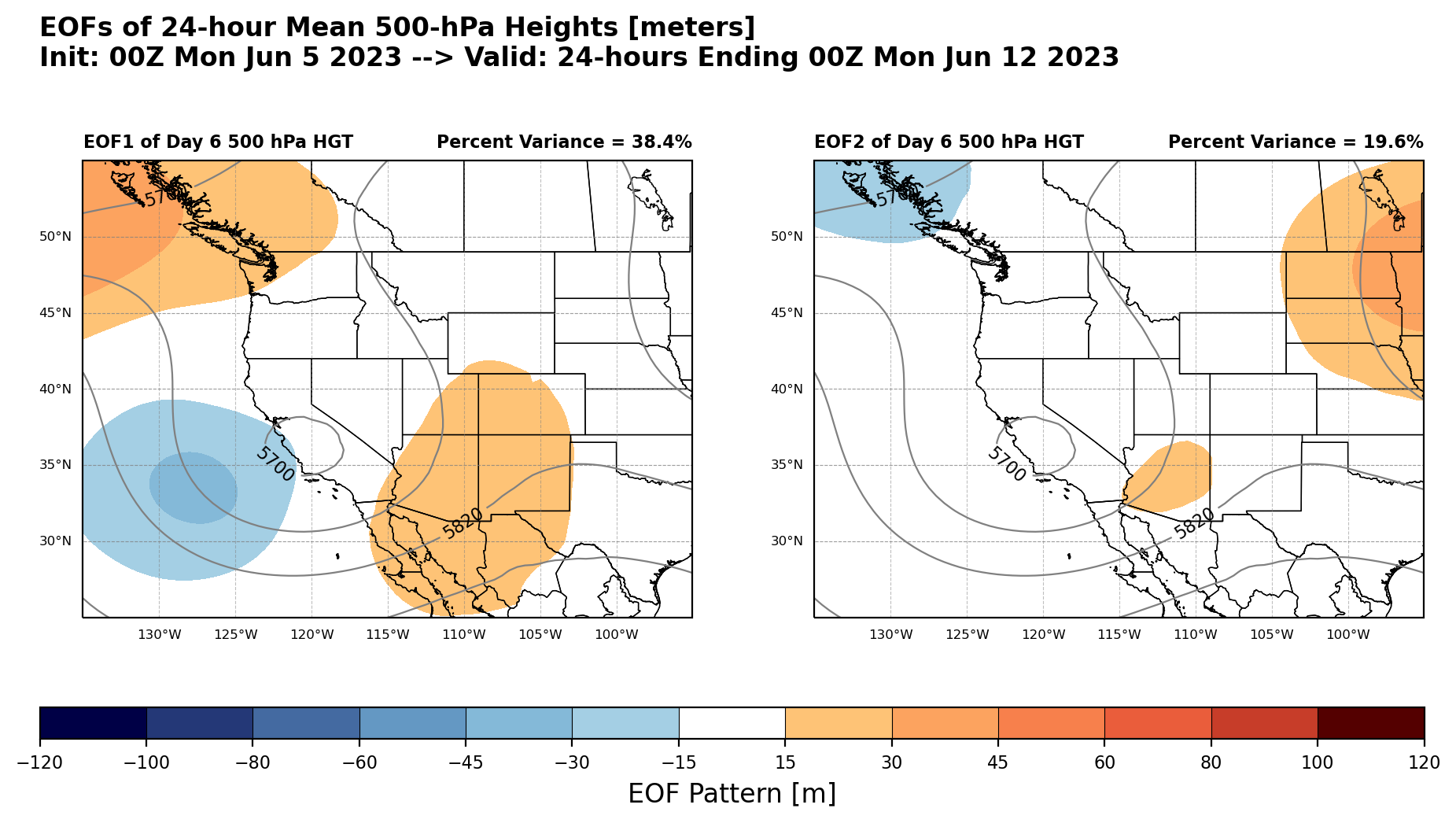 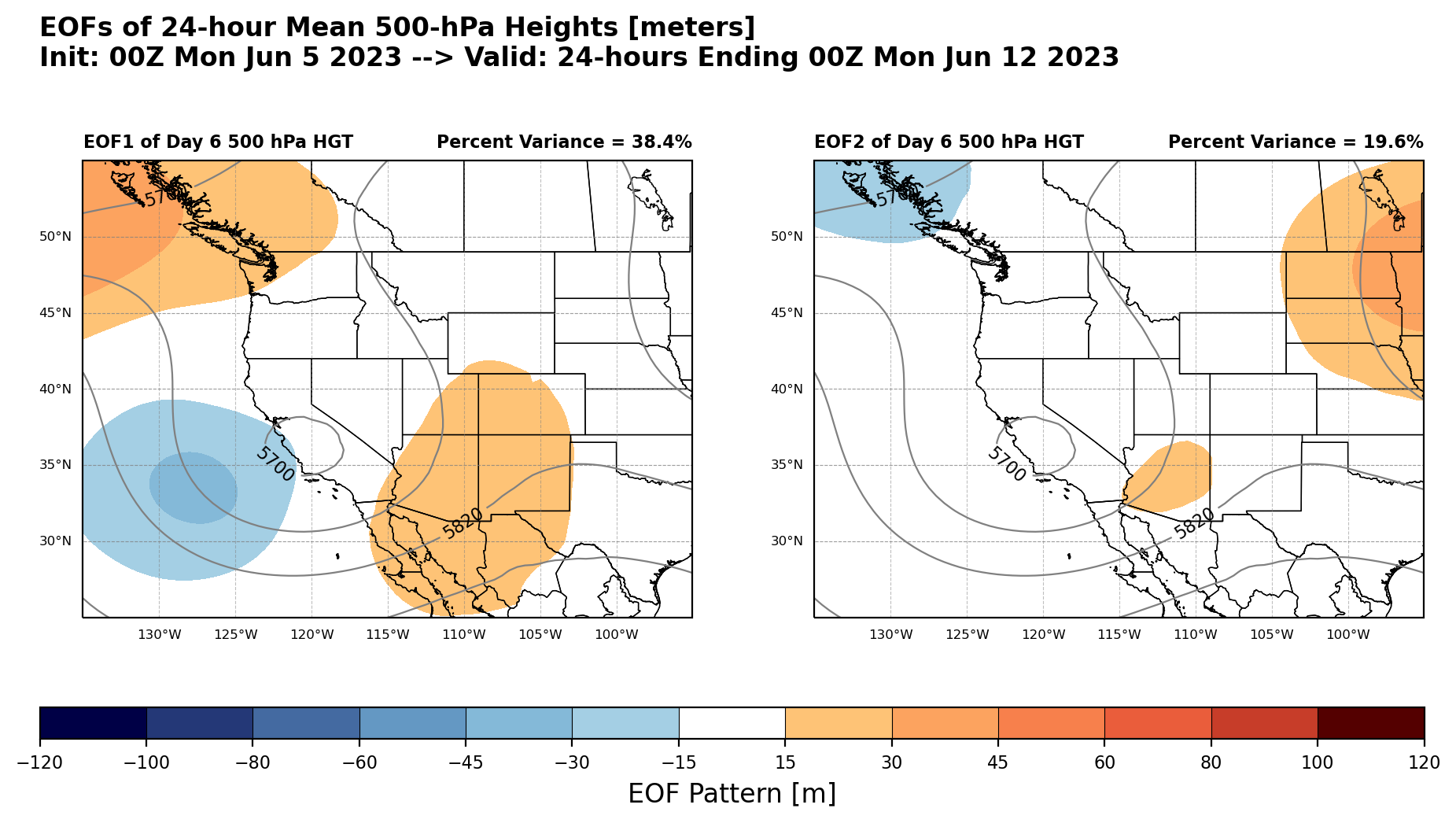 Primary Uncertainty: 
Position of Cutoff Low & Amplitude of Pattern over Pacific NW
Positive PC1 means cut-off low shifted West and higher heights for Pacific NW
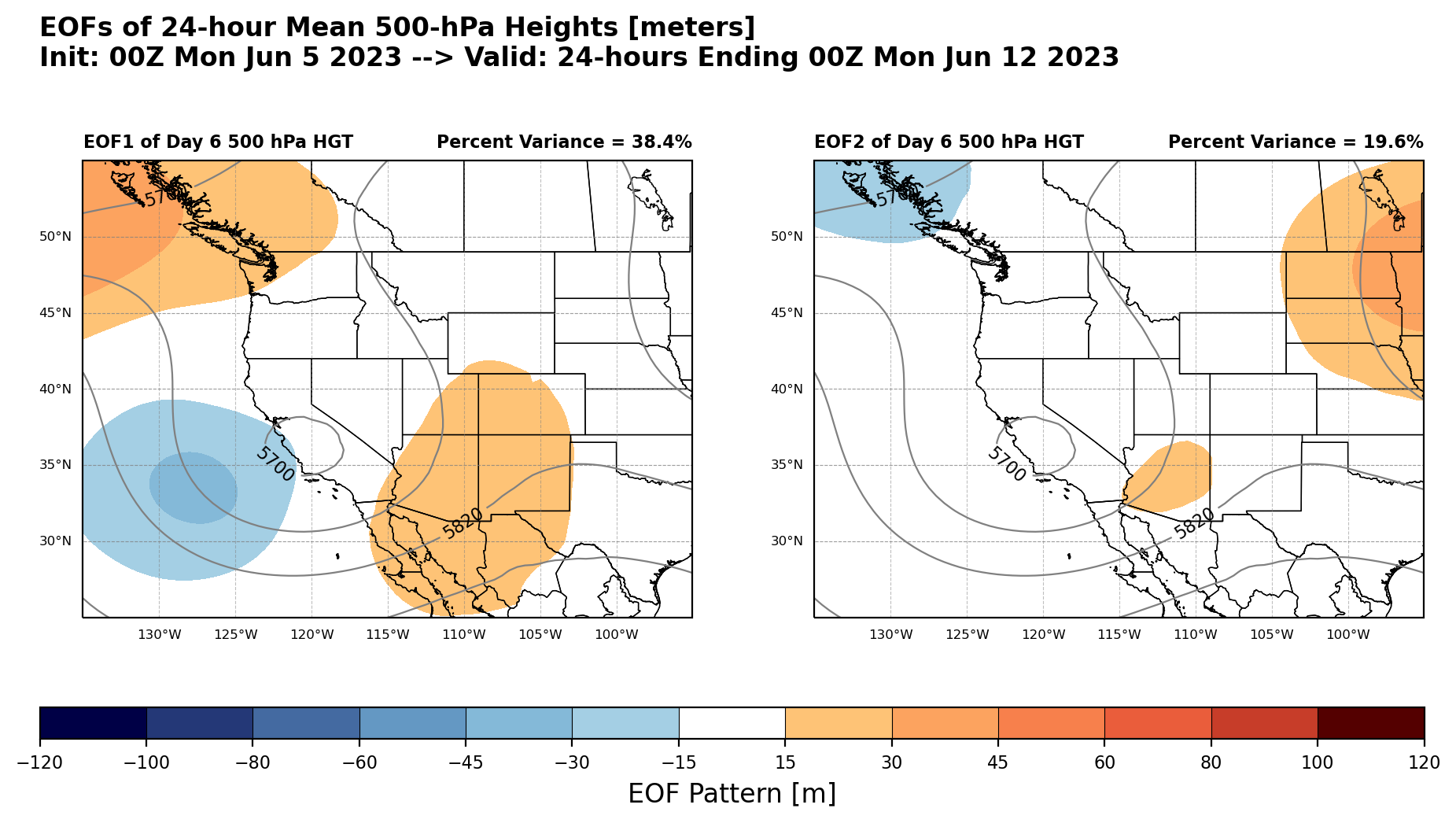 [Speaker Notes: Mention 4 pre-defined response domains corresponding with cluster domains, and 1 potential floater domain we’re trying to figure out how to implement]
ESA tells us how the atmosphere needs to evolve early on in order to look like a given EOF!
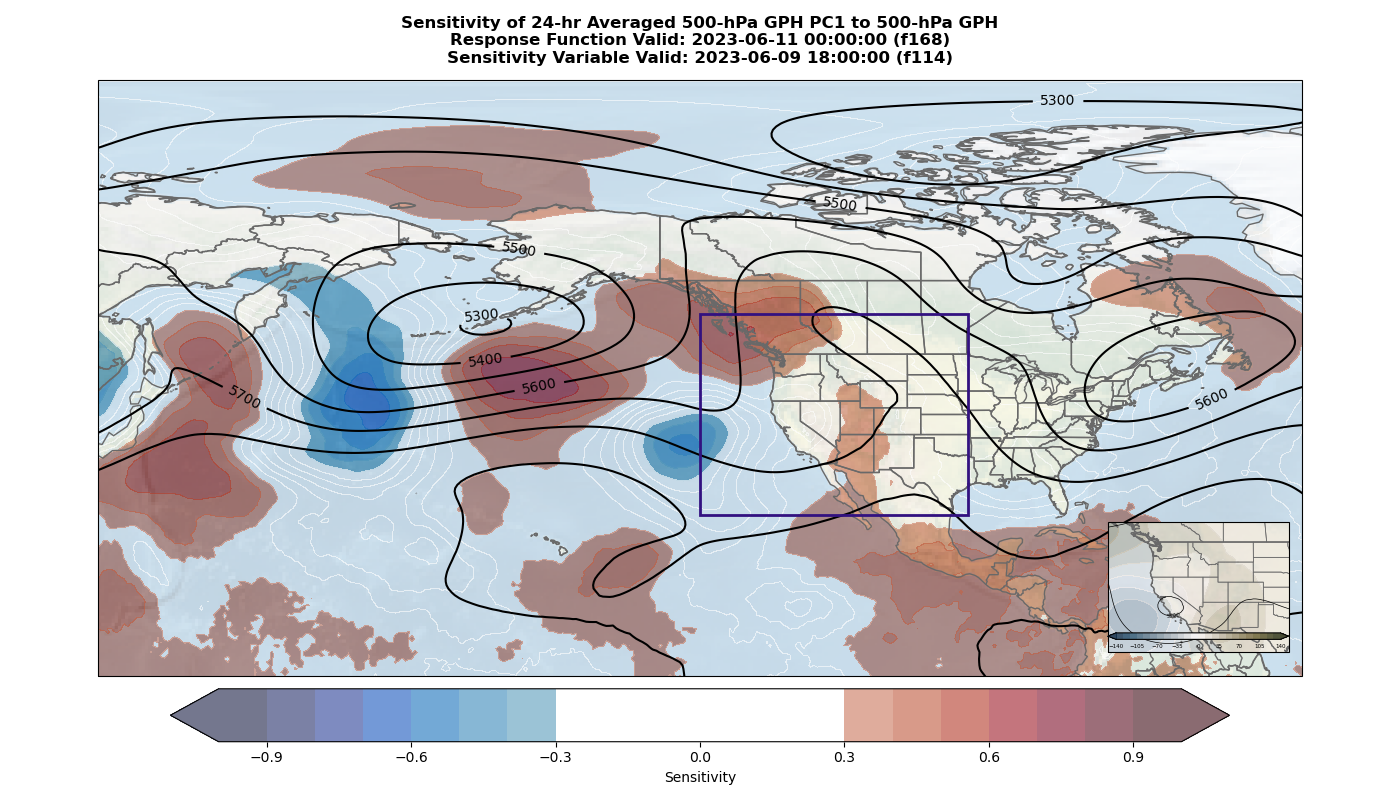 Positive PC1 means cut-off low shifted West and higher heights for Pacific NW
EOF1 for reference
[Speaker Notes: If the atmosphere evolves a particular way, you could use the sensitivity fields and “truth” at early forecast times to hedge your bets towards a particular cluster. For instance, if at 18Z today (the time for which this sensitivity is valid), the shortwave ridge just east of Japan ends up being very amplified & the broad cut-off low in the Pacific is regressed, you might expect the cutoff low early next week to be shifted further west than expected.]
Take-Home Points
Ensemble clustering is a quick way to distill an ensemble forecast down to its prevalent scenarios
Lots of potential as a scientific tool (best cluster verifies better than best deterministic or best ensemble mean forecast)
Feedback suggests utility as a communication tool as well
Ensemble sensitivity analysis (ESA) provides context on how the atmosphere must evolve to lead to different cluster scenarios
Testament to the potential of data mining ensemble systems
As we continue to build techniques that extract information from these datasets, need to keep forecaster needs at the forefront (lots of room for O2R/R2O in these spaces)!
Bonus Slides
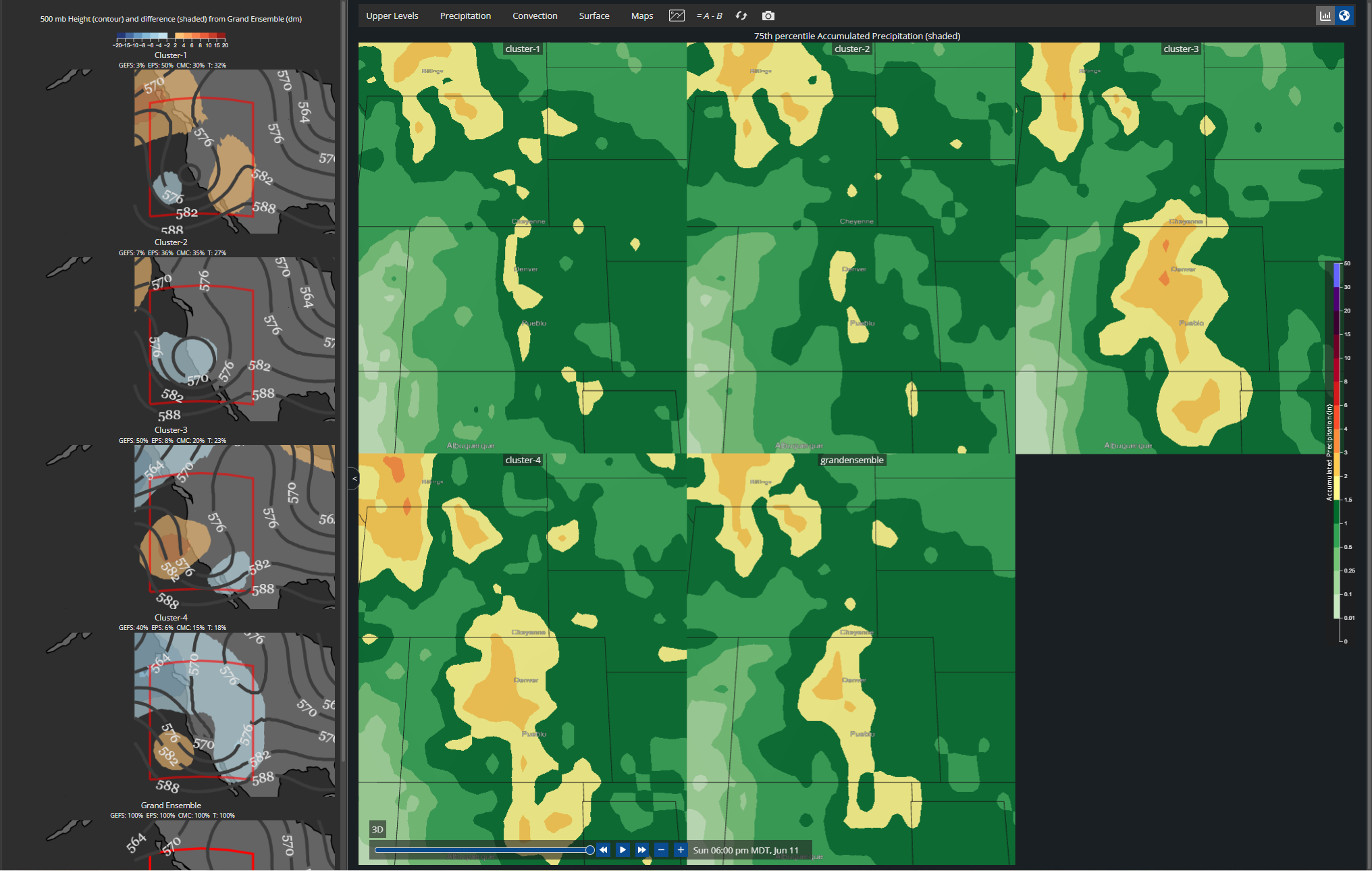 75th percentile QPF from each Cluster
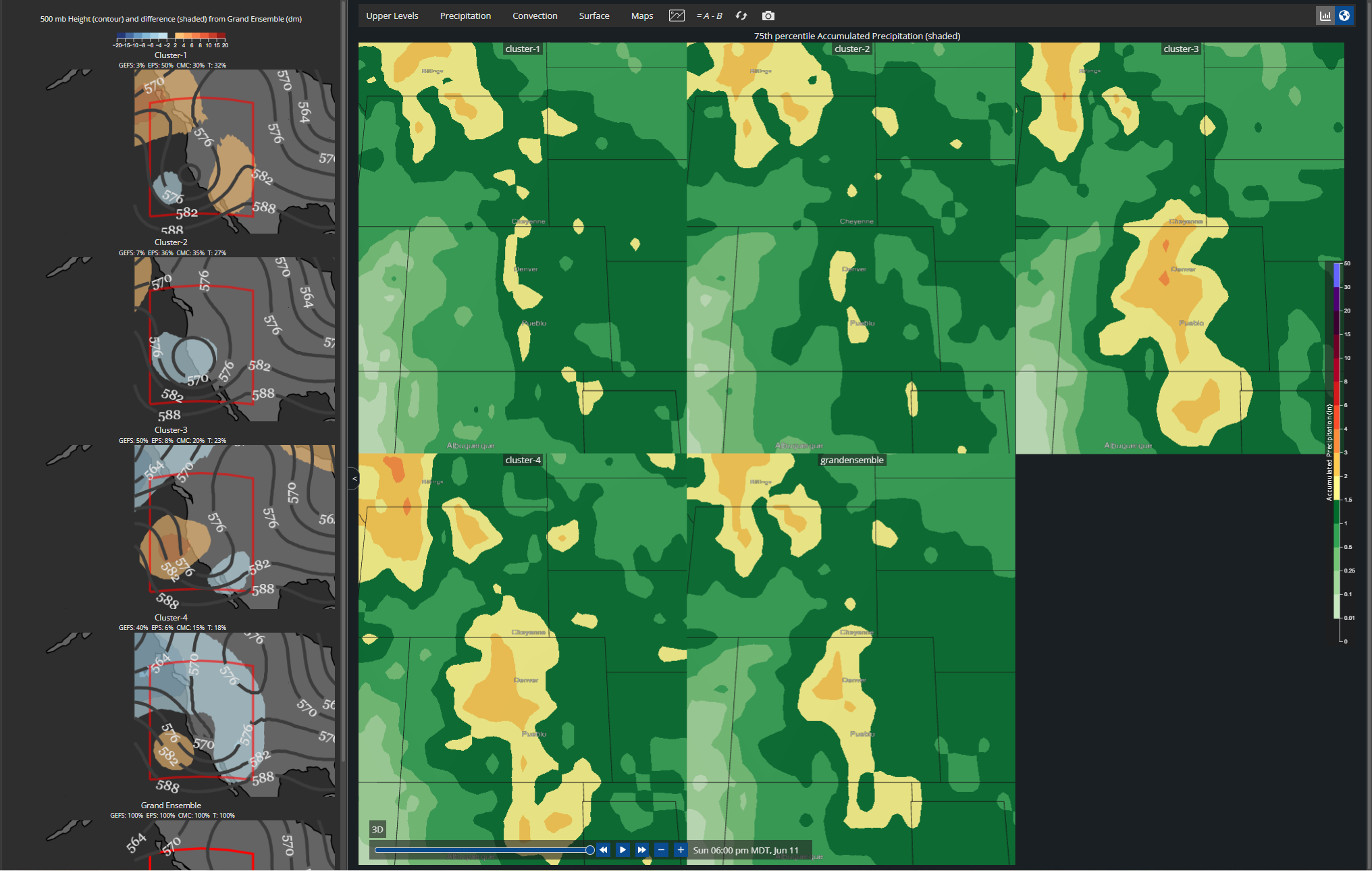 Forecaster Feedback on Clustering in DESI as a Communication Tool
“Helps the forecaster determine why uncertainty exists which can be passed along to the core partner which helps build trust.”
“Aids in communicating with our partners and the public. Cluster information gives me a better idea of where there is lots of uncertainty, and in those cases I avoid speaking in terms of absolutes.”
How does Ensemble Sensitivity Analysis work?
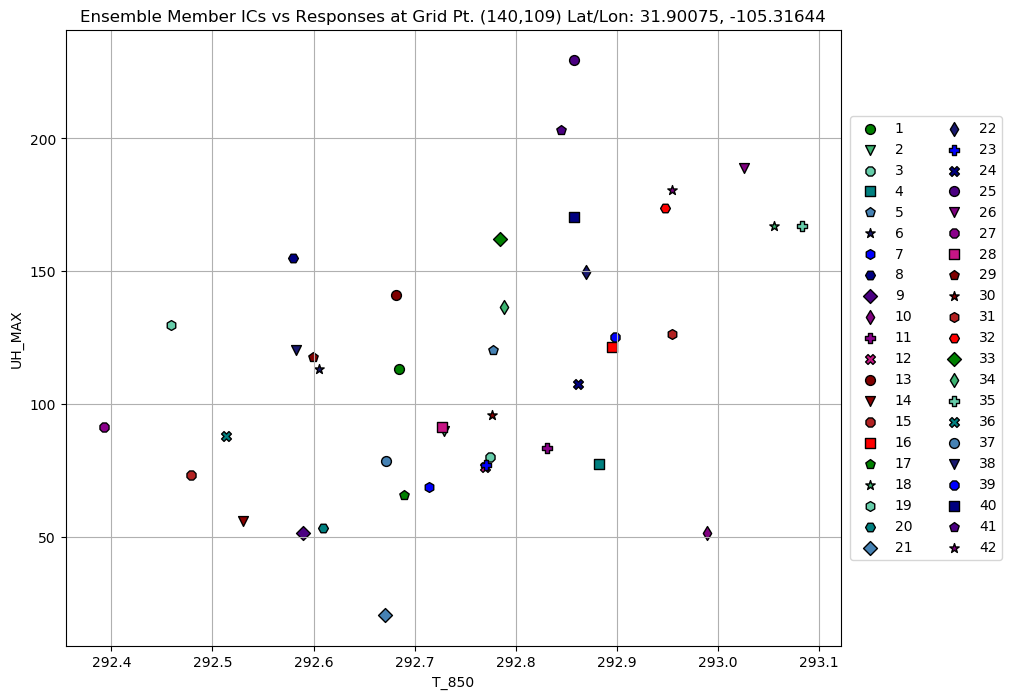 Member 1-hour UH Max at f25
(Response Function = J)
Member 850 hPa Temperature at f6
(Sensitivity Variable = x0)
Ensemble Sensitivity Fields
Powerful tool: Sensitivity fields show us which early forecast features the ensemble “cares” most about in predicting high-impact weather!
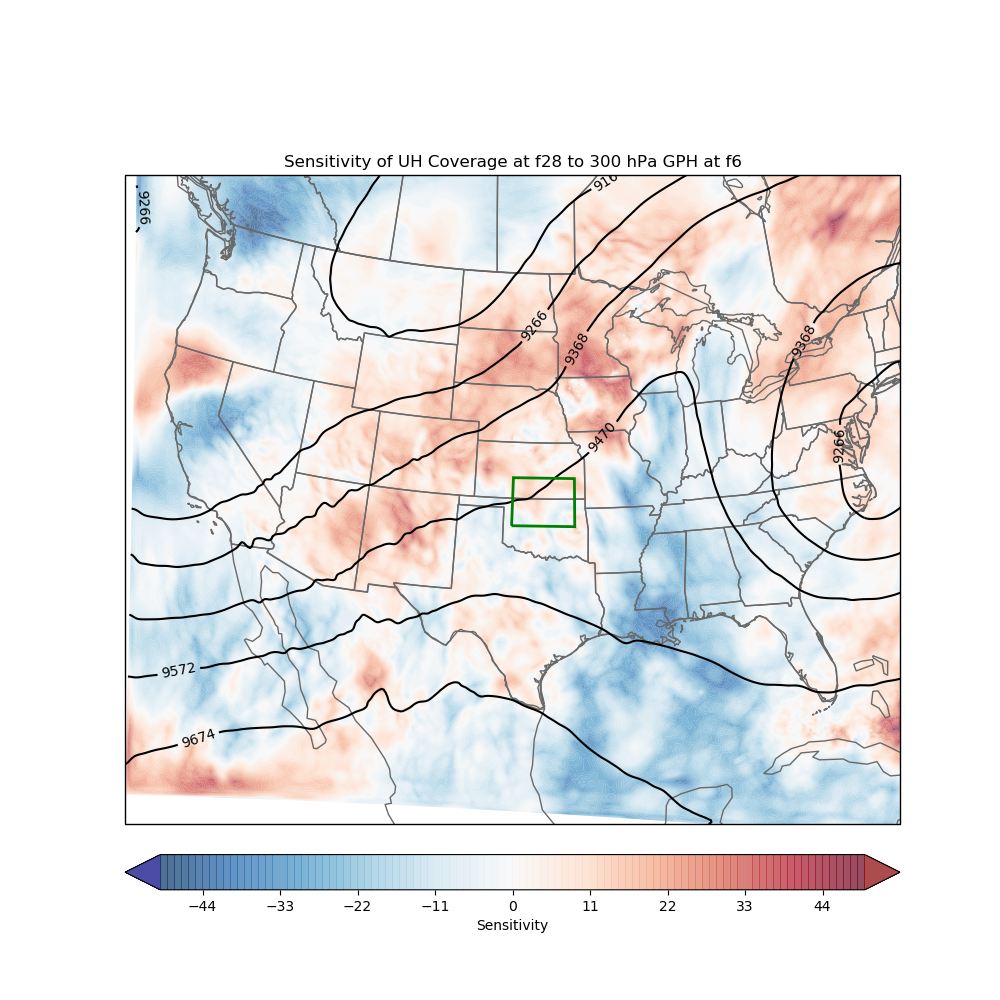 More Examples of (Traditional) Sensitivity Variables and Response Functions:
Response Box
(# high UH points / meter geopotential height)
Response time (later)
Sensitivity time (early)
Can use ESA and truth at early forecast times to hedge your bets on a particular cluster verifying
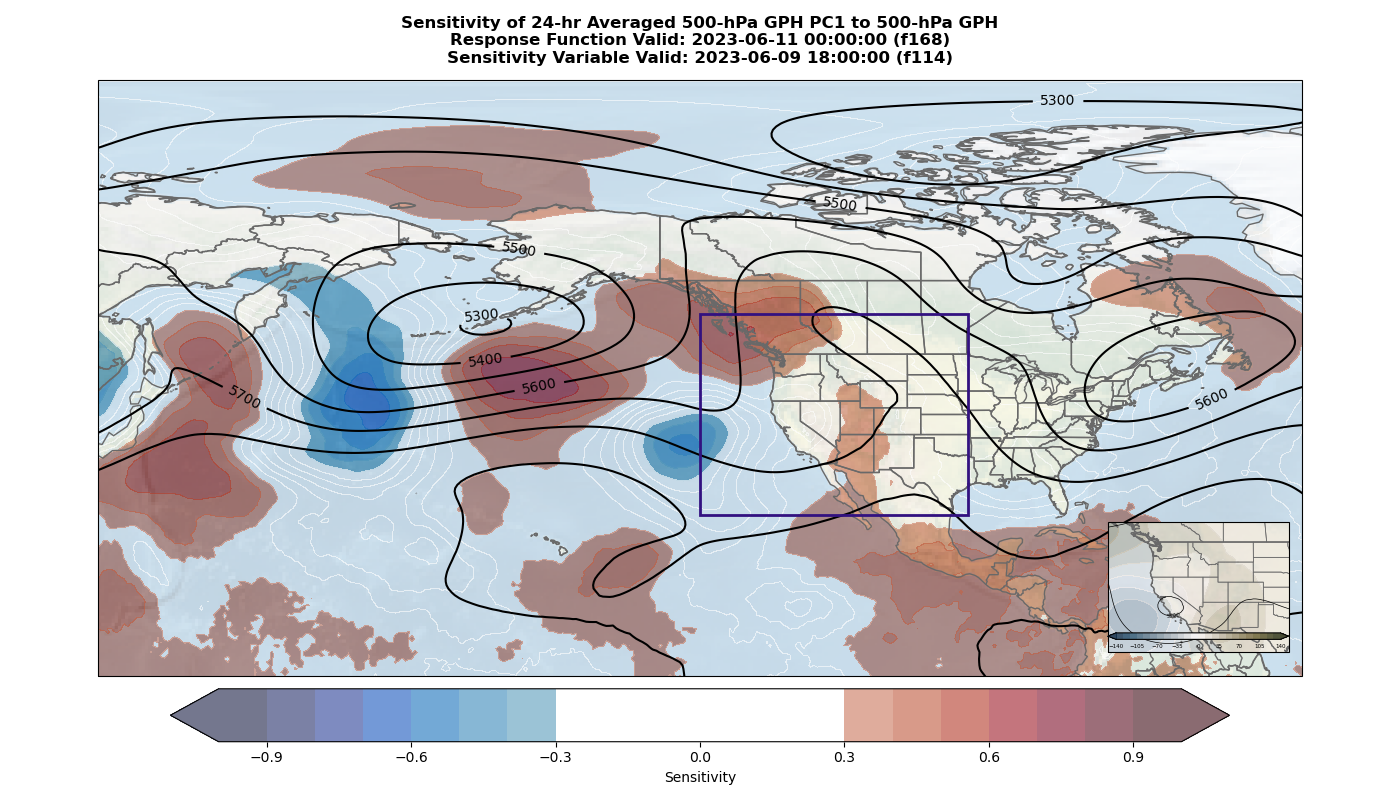 Positive PC1 means cut-off low shifted West and higher heights for Pacific NW
EOF1 for reference
[Speaker Notes: If the atmosphere evolves a particular way, you could use the sensitivity fields and “truth” at early forecast times to hedge your bets towards a particular cluster. For instance, if at 18Z today (the time for which this sensitivity is valid), the shortwave ridge just east of Japan ends up being very amplified & the broad cut-off low in the Pacific is regressed, you might expect the cutoff low early next week to be shifted further west than the ensemble mean would suggest.]